Utilizando los recursos de TENS 2020 para las campañas de Mayordomía Virtual
J. Davey  Gerhard
Director Ejecutivo
La Red Episcopal de Mayordomía
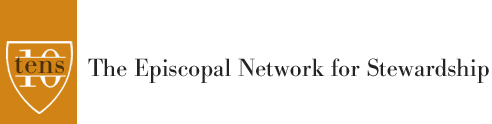 Generosidad de Fe
Mándales que hagan el bien, que se hagan ricos en buenas obras y que estén dispuestos a dar y compartir lo que tienen. Así tendrán riquezas que les proporcionarán una base firme para el futuro, y alcanzarán la vida verdadera.
1 TIMOTEO 6:18-19 DHH
 
Tomar "el control de la vida que realmente es vida" es algo a lo que todos podemos aspirar. Es una vida llena de generosidad basada en nuestra fe en un Dios que es generoso en todas las cosas.

El tema de TENS para 2020/21 es un llamado a cada uno de nosotros a ser "generosos y dispuestos a compartir" para que nuestros ministerios puedan ser realizados y nuestras vidas personales dedicadas al buen trabajo del pueblo de Dios.
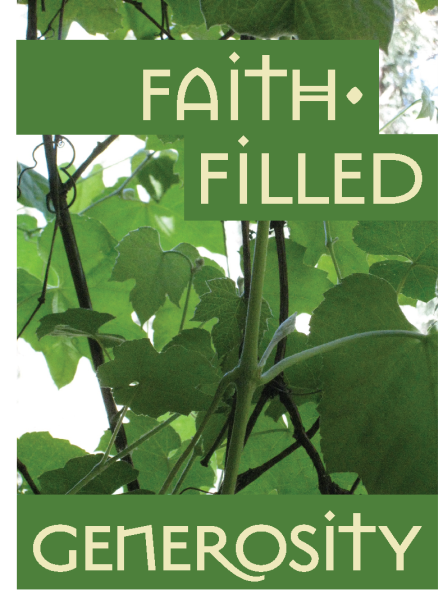 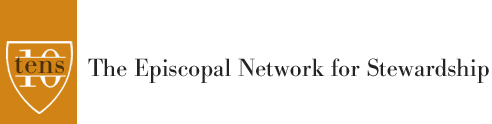 Generosidad de Fe
Qué significa esto para nosotros?

A medida que hemos avanzado en el Evangelio de Mateo este año, hemos oído cómo Jesús nos enseña a estar en relación con los demás y con Dios

Nuestra relación con Dios comienza con la Creación, y nuestro papel continuo en la re-creación del mundo que Dios nos ha dado 

Tal abundancia inspira nuestra generosidad - podemos dar mucho porque se nos ha dado mucho
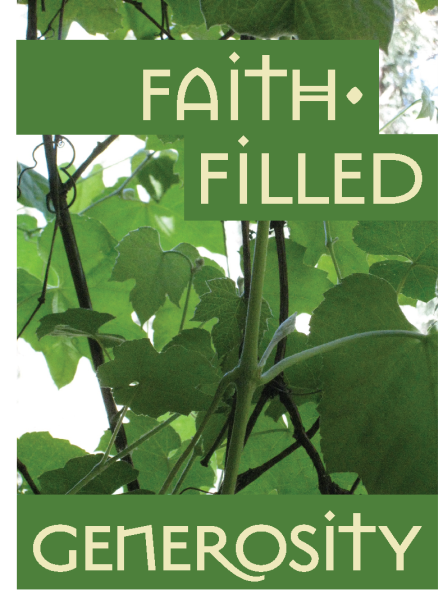 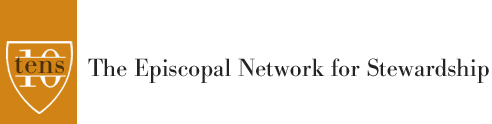 Generosidad de Fe
Qué vemos diferente respecto a Mayordomía este 2020?
Las comunidades se están reuniendo virtualmente, algunas híbridas tienen servicios en linea y en persona.
Las repercusiones económicas de la pandemia difieren mucho de una región a otra, pero se sienten intensamente en muchas comunidades religiosas
Hay incertidumbre acerca de lo que podría traer el 2021
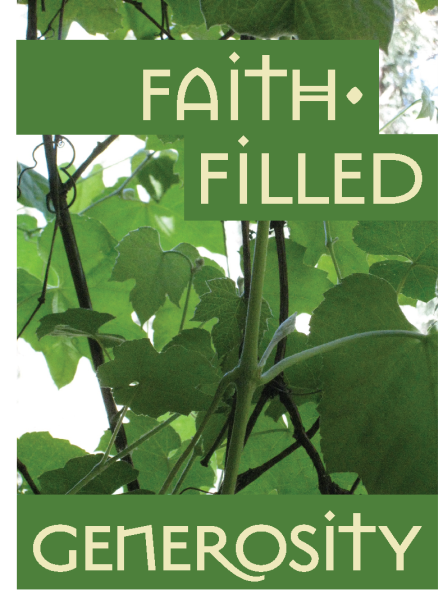 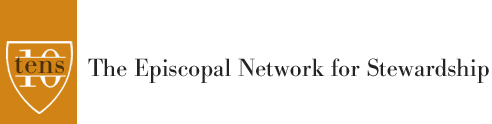 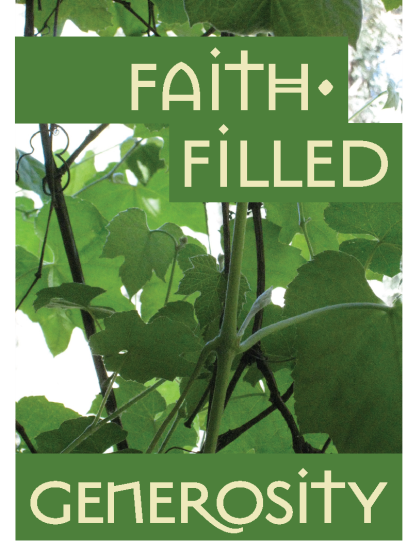 Guía para Mayordomía Virtual
Selecciona una paltaforma para reunirte virtualmente (Facebook Live, Zoom)

Tu sitio web, redes sociales, servicios de transmición y boletines de noticias ofrecen formas de recaudar promesas y donativos en línea? (TENS recomieda Tithe.ly, PayPal, Network for Good)

Has revizado el formato de tu boletín de noticias últimamente? El correo electrónico es la principal forma en que muchos de nosotros nos comunicamos en estos días. Cosidera enviar información sobre mayordomía. Necesita actualizar su boletín?
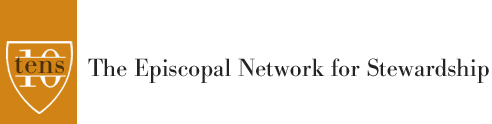 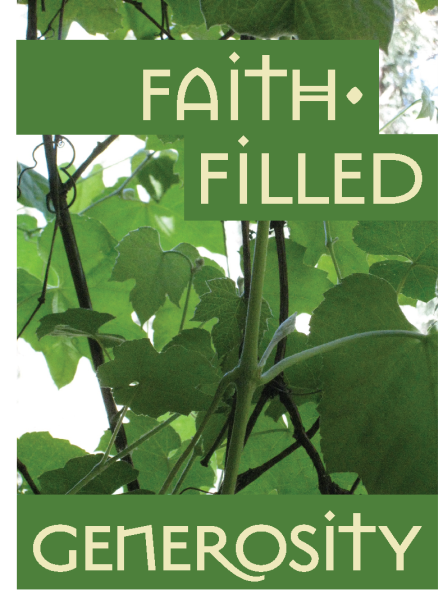 Guía para Mayordomía Virtual
Recopilar testimonios de los miembros – (videos grabados, u otros medios) Identifica e invita a algunos miembros

Usar grupos pequeños para enseñar generosidad y desarrollo comunitario (reuniones con la intención de hablar de Mayordomía)

¿Cuáles son tus materiales de Mayordomía? Boletín Dominical, Folletos, Presupuestos Narrativos, Tarjetas de Promesas (impresas o virtuales).
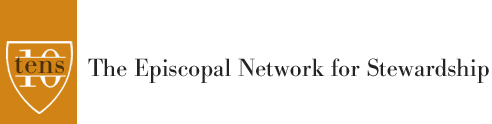 Nuevo este año: Mapa Cronológico para la Mayordomía virtual
Pre-Campaña

Empieza anticipadamente--  Recuerda que todo toma más tiempo durante esta pandemia
Busca la tecnología adecuada--  y ponla a prueba
Crea la Publicidad
Empieza a hacer anuncios acerca de la campaña  de “Generosidad de Fe”
Descarga nuestra introducción a la campaña
Preparate teologicamente
En las reflexiones de Pentecostés en Julio y Agosto, hacer un resumen de los Evangelios para esos meses, proporcionando un marco de mayordomía en ellos, ayuda a las congregaciones a prepararse para la campaña por venir
Envía tu primer carta a la congregación entre Sept 14-18 – dale tiempo al correo de ser entregado. Envía también un correo electrónico
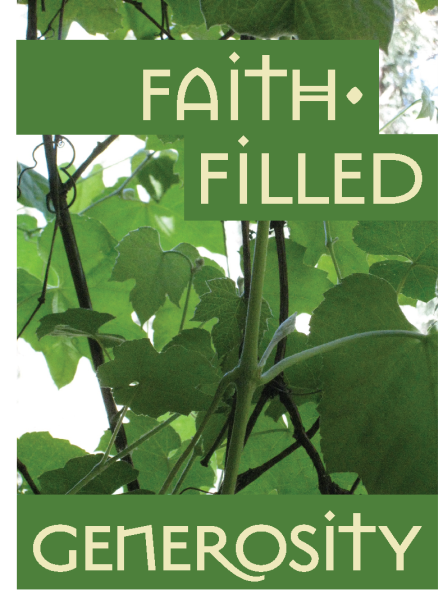 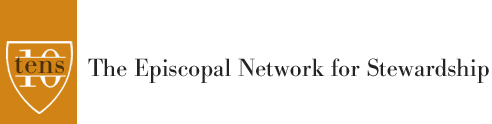 Nuevo este año: Mapa Cronológico para la Mayordomía virtual
Durante tu Campaña
Domingo de Inicio
Algunas comunidades comenzarán el 4 de Octubre. Si la tuya es una que celebra a San Francisco en su día de fiesta, puede ser más apropiado comenzar la semana siguiente, el 11 de Octubre
Puede ser después de alguno de los servicios, teniendo un evento especial de inicio – presenta al liderazgo de la campaña, ofrece testimonios, revisa los materiales de la campaña y las razones para dar.
4-17 de octubre Envía la siguiente carta a tus guardianes o a la persona a cargo de tu campaña junto con tus materiales de mayordomía por correo y por email.
Insertos semanales durante la temporada de promesas. Estas te ayudarán a relacionar las lecturas de cada semana con los temas de la Mayordomía.
Convoca pequeños grupos con la frecuencia apropiada a tu comunidad
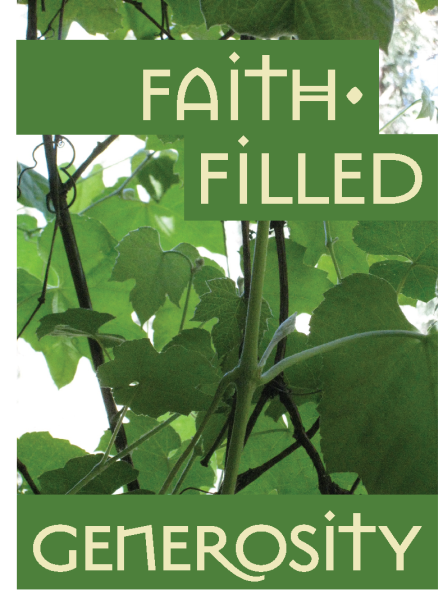 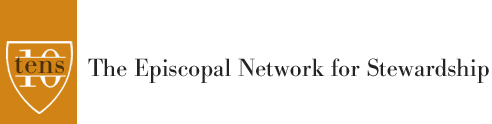 Nuevo este año: Mapa Cronológico para la Mayordomía virtual
Domingo de Dedicación
Anuncia los totales de tu campaña el primer Domingo de Adviento. Es motivo para celebrar!
Presta atención especial durante el ofertorio para bendecir las tarjetas de promesas, ofrecelas a Dios por el trabajo de la Iglesia
Tengan una hora de café virtual para celebrar el buen trabajo que han realizado.
Agradece a l@s lideres de tu campaña
Agradece a los voluntarios que dieron testimonios o hicieron otro trabajo para la campaña.
Recuerda la misión: habla sobre las grandes cosas que los regalos de tu congregación harán para la comunidad este año
Implementa un plan de seguimiento para llegar a los hogares que aún no han entregado sus promesas.
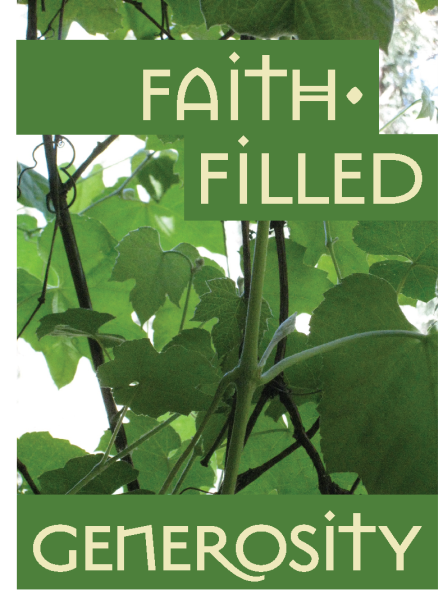 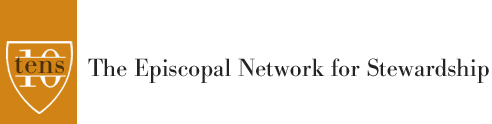 Por qué este año es diferente?
Cómo hablar de dinero cuando hay consecuencias económicas por el desempleo causado por la pandemia?
No debe haber vergüenza en un hogar que promete menos este año que otros años. Cada regalo importa.
Recuerda, algunas familias no están en problemas en este momento, por lo que algunos de sus miembros pueden aumentar sus donaciones
Cada conversación sobre promesas es pastoral
Recordemos la Gran Recesión en 2008-2009. Nos recuperamos y nos recuperaremos nuevamente. Esto también pasará.
Los Cristianos somos personas de esperanza.
El trabajo de la iglesia se incrementa en tiempos de necesidad.
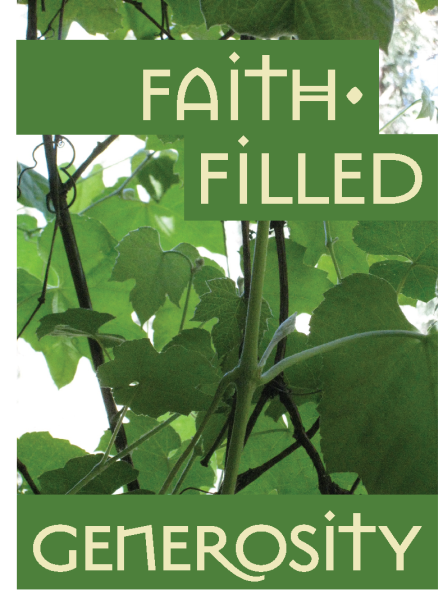 Por qué este año es diferente?
Cómo hablar sobre mayordomía si tu congregación enfrenta recortes presupuestarios, recortes de programas o reducción de personal?
Mantén tu conversación enfocada en la misión
El trabajo de la iglesia continua por que las necesidades del vecindario siguen presentes
Quizás tenemos pocos recursos para invertirlos en la misión, así que encontramos otras maneras de hacer el trabajo de Dios.
Recibió tu congregación un préstamo SBA/PPP?
Recuerda a los miembros que esto protegió al personal y los programas de los recortes solo por un período de tiempo. Agradece a tu personal y tesorero por completar la documentación de estos préstamos.
Puede haber quizás algunos miembros que puedan hacer obsequios extraordinarios para cubrir estos déficits inesperados– es buena idea preguntar
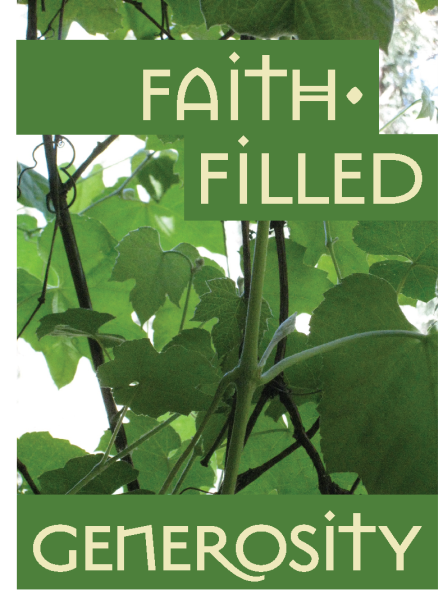 Por qué este año es diferente?
Como hablar de Mayordomía en tiempos de incertidumbre?
“Miren las aves que vuelan por el aire: no siembran ni cosechan ni guardan la cosecha en graneros; sin embargo, el Padre de ustedes que está en el cielo les da de comer. ¡Y ustedes valen más que las aves! Mateo  6:26 DHH

Hemos escuchado este recordatorio durante la época de la Epifanía.
Nuestro tiempo es a menudo incierto, es nuestra esperanza Cristiana y nuestra planificación prudente lo que nos puede ayudar a prepararnos y sobrevivir a esta incertidumbre.
Las promesas pueden cambiarse durante todo el año si las circunstancias cambian: somos abiertos y honestos
También podemos hacer obsequios de valores u otros canales que pueden estar funcionando mejor
Lo más importante es enseñar que todas las donaciones son importantes, independientemente de la cantidad. Oren
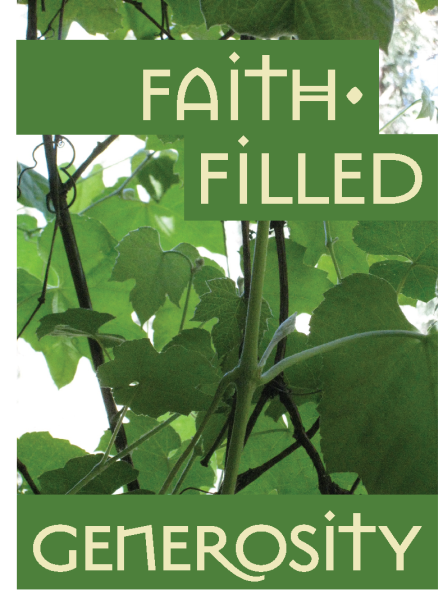 Utilizando Insertos Semanales
Relacionados con las lecturas asignadas para la semana. Enmarcar las lecturas de los temas de mayordomía
Declaraciones teológicas y prácticas de fe y generosidad.
Se pueden usar en una hora de café virtual posterior al servicio, como foro de discusión o en una reunión semanal de grupos pequeños
Cada reflexión sugiere un par de preguntas diseñadas para involucrarnos en temas de mayordomía
Las reflexiones también pueden servir de inspiración para un sermón sobre mayordomía
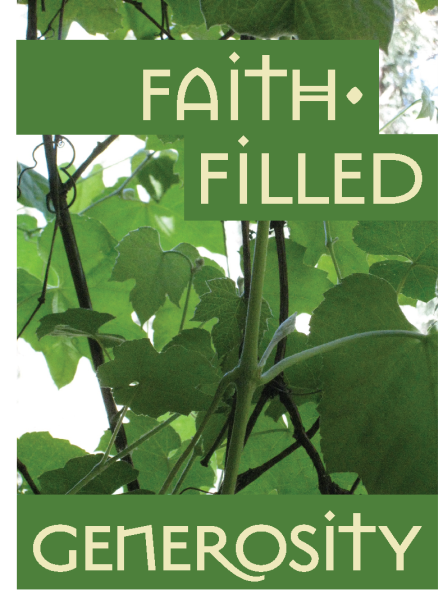 Octubre 4 –El Rev. Ed Gomez, Vicar, Iglesia de San Pablo, Houston, Texas  “Renunciando al Privilegio y la Opulencia”

Octubre 11 – La Rev. Melanie S. Donohoe, Rector Epiphany Church, San Carlos, California  “Viviendo en los días de ser una Iglesia Nueva”

Octubre 18 – La Revdma. Diane Jardine Bruce, Obispa Sufraganea, Diócesis de Los Angeles “Dar a Dios lo que es de Dios”

Octubre 25 – Sr. Rob Townes, EVP Sinclair, Townes, & Company, Atlanta, Georgia “Dar libremente a Dios”

Noviembre 1 – Cn. Mary MacGregor, Canon Retirado para la vitalidad Congregacional y la Amplificación de la Misión, Diócesis de Texas “Vidas modeladas por las Beatitudes”

Noviembre 8 – El Muy Rev. Matthew Woodward, Decano de Trinity Cathedral, Sacramento, California “Los Regalos de la Fe”

Noviembre 15 – El Rev. Chris Harris, Rector Asociado, Christ Church Cranbrook, Bloomfield Hills, Michigan “Arriesgando nuestras vidas para encontrar las de Ellos”

Noviembre 22 – Sr. J. Davey Gerhard, Director Ejecutivo de TENS, San Francisco, California “Donde todos son Reinas y Reyes”
Una Diversidad de Voces
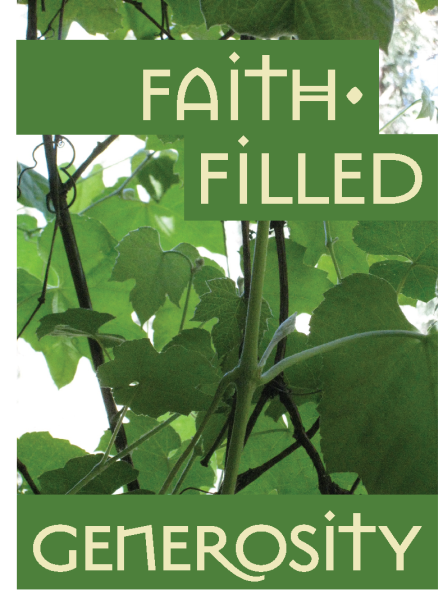 Grupos Pequeños en Reuniones Virtuales
Una conexión poderosa y una relación más profunda es posible cuando los miembros se piden mutuamente sus dones o entablan un diálogo sobre la misión y las prioridades de la iglesia. Su campaña de mayordomía este año debería crear pequeños grupos enfocados en la formación y la misión. Los grupos pequeños son la mejor manera de desarrollar una formación significativa sobre el dinero y la misión.

En tiempos de distanciamiento social, las reuniones de grupos pequeños, dirigidas por miembros de la junta parroquial, el comité de mayordomía u otros líderes laicos, facilitan la educación acerca de la misión y la enseñanza de los fundamentos de la buena mayordomía.
Grupos pequeños facilitados
Iglesia en casa
Estudios bíblicos o estudios sobre temas específicos
Grupos Pequeños en Reuniones Virtuales
Funciones para un lider de Grupo Pequeño
Comprometido con la Mayordomía
Alguien que personalmente ya ha hecho su propia promesa
Adherido al tema “Generosidad de Fe”
Conoce y Cree en las razones para dar
Puede responder preguntas sobre la misión y el ministerio, o dirigir a las personas a las respuestas.
Conoce el presupuesto de la iglesia y puede hablar sobre él.
Buenos oyentes y facilitadores
Los grupos pequeños son sobre intimidad, vulnerabilidad y apoyo mutuo.
Cómodo con tecnología
Disponible para dirijir: todos somos personas ocupadas. Asegúrate de que tus anfitriones puedan dar el tiempo para hacerlo bien
¿Cuántos grupos pequeños necesitas?
Los grupos no deben tener más de 12 personas para permitir la conexión y la conversación.
Cada grupo debe poder reunirse al menos tres veces durante la temporada de mayordomía
Grupos Pequeños en Reuniones Virtuales
TENS recomienda que tengas cuando menos tres grupos pequeños esta temporada de Mayodomía

Comienzo: Repase los materiales de mayordomía, las razones para dar y el ministerio. Si hay testimonios pregrabados u otros recursos acerca del trabajo que está haciendo su congregación, muéstrelos. Si hay preguntas sobre dónde va el dinero, responda. Asegúrese de que todos tengan materiales y tarjetas de compromiso.
Estudio bíblico: al elegir uno de los pasajes sugeridos en las próximas diapositivas, realiza un estudio bíblico facilitado sobre un tema de mayordomía. Pídele a la gente que ore sobre su promesa.
Indagación apreciativa: visión y misión. La última sesión debería ser soñar con lo posible. Veremos esto con más detalle en un momento. Aquí es donde debe venir la invitación a la promesa.
Formato para Grupos Pequeños para estudios Bíblicos enfocados en la Mayordomía
Oración de apertura: tal vez una oración de acción de gracias o una oración que invita al Espíritu Santo a estar presente durante la reunión y particularmente a identificarnos con la escritura.
Pídele a alguien que lea el pasaje la primera vez.
Conversación grupal: ¿Qué palabra, frase, idea u oración se destaca para ustedes?
Pídele a otra persona que lo lea por segunda vez, quizás de una traducción bíblica diferente.
Conversación grupal: ¿Qué te está diciendo Dios / Jesús / este pasaje?
Pídele a una tercera persona que lo lea, quizás de otra traducción de la Biblia.
Conversación grupal: ¿A qué te está llamando Dios / Jesús / este pasaje?
Termina con oración por cada persona, para que cada uno se convierta cada vez más en los mayordomos fieles, amorosos y generosos que Dios nos llama a ser, para que cada uno de nosotros pueda responder a lo que Dios nos está llamando a hacer y a ser.
Grupos Pequeños para estudios Bíblicos enfocados en la Mayordomía
Genesis 1:27-28 Fuimos hechos a la imagen de Dios
Salmo 30 La Tierra pertenece al Señor y todo lo que hay en ella
Malaquías 3:7-12 Robando a Dios
Mateo 3:1-12 Que nos dice uestro Butismo acerca de ser buenos mayordomos?
Mateo 5:1-12 Las Beatitudes y La Mayordomía
Mateo 6:7-14 Orando la oración que Jesús nos enseñó
Mateo 25:14-30 La Parábola de los Talentos
Marcos 4:21-25 La lampará en la mesa
Marcos 10:17-25 El Jóven Rico
Marcos 12:41-44 La Generosidad de la Viuda
Lucas 12:13-34 La Parábola del Rico Tonto





Lucas 12:22-34 En donde está tu corazón?
Lucas 15:1-10 Las Parábolas de la Oveja Extraviada y las Monedas 
Lucas 15:11-32 La Parábola del Hijo Pródigo
Lucas 18:9-14 El Fariseo y Cobrador de Impuestos
Lucas 18:18-27 El Joven Gobernante Rico
Lucas 19:1-10 Zaqueo
Lucas 5:1-11, John 21:1-14 Dos Historias de Pesca
Juan 6:1-13 Comida para 5,000
Colosenses 3:12-17 La guía de Pablo para vivir como Infantes
1 Pedro 4:7-11 Administradores de la Infinita Gracia de Dios
1 Timoteo 6: 17-19 Riqueza en buenas Obras
1Corintios 4:1 Dios ama la generosidad
Otros temas para Grupos Pequeños
La Indagación Apreciativa es un modelo de pensamiento o desarrollo que se centra en lo que es posible, lo que es bueno, lo que es emocionante. No incluye hacer preguntas negativas a propósito ni enmarca problemas. Es una forma inclusiva basada en soluciones para entablar una conversación respetuosa.

¿En qué ministerio de nuestra congregación tienes más esperanzas o es más emocionante para ti? ¿Por qué?
Si el dinero no fuera un obstaculo, ¿qué servicio a nuestro vecindario / vecinos comenzarías? ¿Por qué?
¿Qué ejemplos de organizaciones sin fines de lucro podrías nombrar, organizaciones u otras iglesias que están haciendo un trabajo notable en nuestra comunidad? ¿Por qué te inspiran?
¿Cuál de tus dones estás dispuesto a compartir con nuestra iglesia? (algunos ejemplos: música, contabilidad, sitio web, contestar el teléfono, trabajo de campo, traducción, invitación, diversión, dirigir grupos, cocinar) ¿Por qué?
Modelando Dialogos para la Mayordomía: Haciendo la Pregunta
Este año, recomendamos que los anfitriones de grupos pequeños también extiendan la 
invitación a comprometerse.
Las invitaciones  de los anfitriones son muy poderosas porque son auténticas.

Desarrolla un guión breve y simple sobre la misión central de la congregación: se puedan compartir de tres a cinco puntos en la conversación.
Escribe algunas preguntas para que cada grupo respondacuando se reúnen
Pídele a cada participante que revise los materiales que han recibido, que oren sobre sus donaciones, que reflexionen sobre el presupuesto de su hogar y presenten sus compromisos antes de una fecha determinada.
Haz a a cada participante una pregunta directa: Apoyarás la misión de nuestra iglesia este año? No solicites la cantidad, solo un sí o un no.
Independientemente de la respuesta, agradéceles su tiempo y pídeles que hagan un seguimiento contigo (o con las personas apropiadas) para obtener más apoyo o respuestas a las preguntas que tengan.
Recursos litúrgicos para tu Campaña de Mayordomía Virtual
Como  primer guardian, permíteme elogiarte por tu enfoque directo sobre la mayordomía…
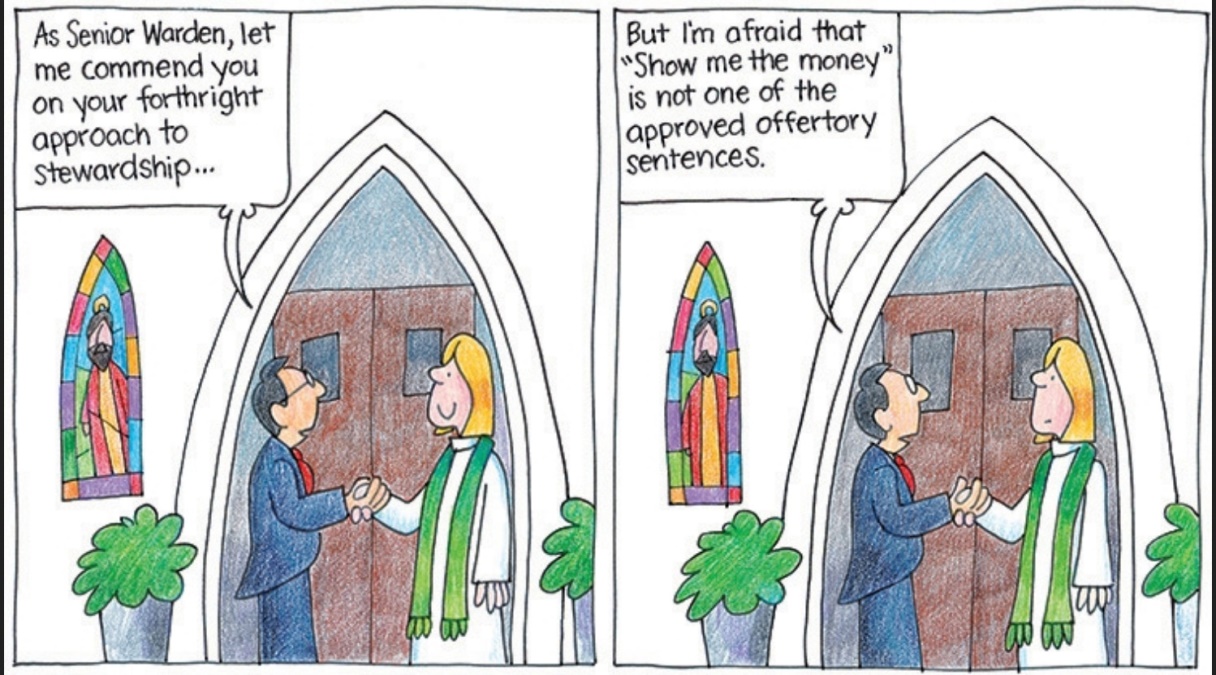 Pero me temo que
“saquen el dinero” no es una de las oraciones 
aprovadas para usar en el Ofertorio.
Cartoon by the Rev. Jay Sidebotham and the Church Pension Group
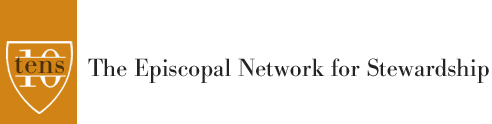 Recursos litúrgicos para tu Campaña de Mayordomía Virtual
Mejores Prácticas para un Ofertorio Virtual
 
Invitar: Podrías usar una de estas frases alternativas para el ofertorio desarrolladas específicamente para la reunión virtual por la Rev. Kay Sylvester, Rector de St. Paul's, Tustin, CA
Ofrezcamos nuestros dones, para que Dios los bendiga y los parta como pan santo, y los use para alimentar al mundo.
Como Jesús alimentó a miles de personas en una colina con una pequeña porción de comida, dejemos que nuestros dones compartidos se multipliquen y nos acerquen al reino de Dios.
Dios creador, reúne nuestros dones en las cuatro direcciones sagradas mientras te damos gracias.
Ofrezcamos nuestros dones como semillas; las plantaremos y regaremos con la ayuda de Dios; para que esta gracia produzca una cosecha de nueva vida.
Con corazones agradecidos, ofrecemos de lo que tenemos. Con alegre esperanza, ofrecemos para lo que se puede lograr.
Amemos a Dios y amémonos los unos a los otros ofreciendo nuestros dones para la obra del amor.
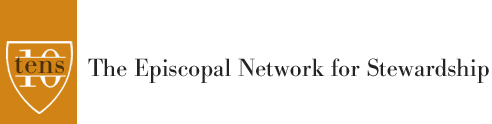 Recursos litúrgicos para tu Campaña de Mayordomía Virtual
Mejores Prácticas para un Ofertorio Virtual
 
Reúnanse: En este momento de reunión, nos toma un tiempo para pasar virtualmente el plato de ofrendas que representa nuestros regalos, esperanzas y oraciones al Creador y a nuestra comunidad. Cuando nos reunimos virtualmente, nos tomamos el tiempo de observar la solemnidad de este momento.

Pídele a la gente reunida que use este tiempo para hacer su promesa semanal en línea

Tengan un momento de silencio para que las personas completen su donación en línea, o para agradecer por lo que han recibido
 
Bendecir: Tener un momento de oración para bendecir los regalos que han sido presentados virtualmente por nuestros miembros, y para dar gracias
 
Fraccionar: Así como los dones del pan y el vino se rompen y se comparten, también nuestros dones de tesoro, tiempo y talento se comparten con un mundo necesitado. Tómen un momento para nombrar los ministerios apoyados por su congregación como recordatorio de que nuestro trabajo virtual tiene un impacto muy real en nuestro mundo.
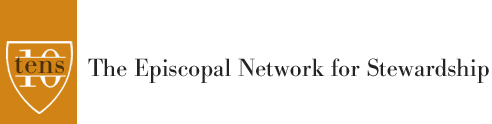 Tus Preguntas y Comentarios
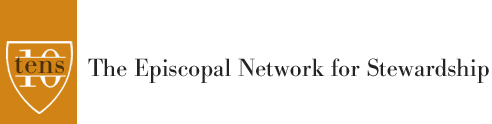 Recursos para 2020 https://www.tens.org/resources/member-resources/
Username: 1PETER
Password: FOUR:10
J. Davey Gerhard, Director Ejecutivo
415-869-7837 (o)
415-307-0172 (m)
davey@tens.org
http://www.tens.org